Cyanobacteria Blooms and their Toxins
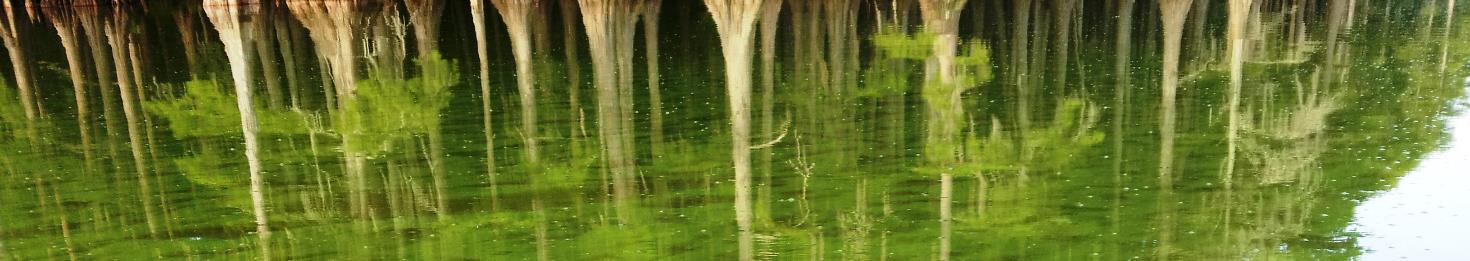 CAN I SWIM?
Kendra F. Goff, PhD, DABT, CPM, CEHP
Chief & State Toxicologist
Bureau of Environmental Health
Florida Department of Health
What is the Department’s Role?
“To Protect, Promote and Improve the health
 of all people in Florida”
Evaluation of Human Health Effects
Surveillance of Human Illness
Education of Health Care Professionals
Outreach to the Public
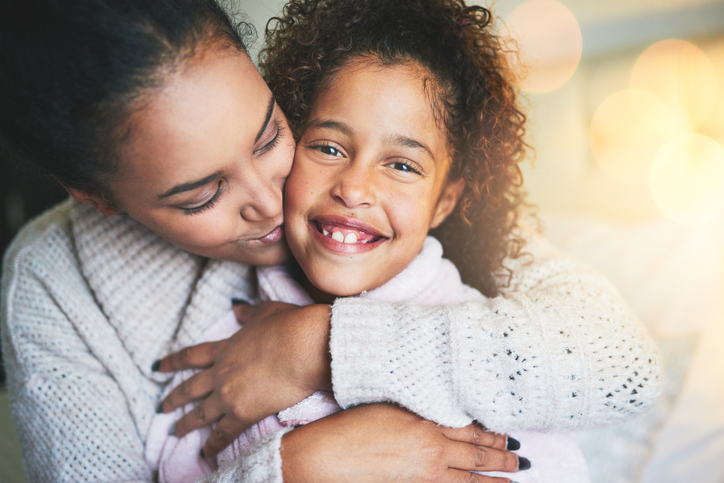 Integrated Department of Health
Department of Health
(DOH)
67 County Health
Departments - 
Environmental 
Health
Central Office -
Environmental Health
Government Partners
Dept. of Environmental Protection (DEP)
Evaluates environmental impacts
Florida Fish and Wildlife Conservation Commission (FWC)
Evaluates impact on wildlife and fisheries
Dept. of Agriculture and Consumer Services (FDACS)
Provides local shellfish harvesting status
Centers for Disease Control and Prevention (CDC) and Environmental Protection Agency (EPA)
Partners with DOH in assessing human health impacts
And many more….
All partners work together on public messaging.
Cyanotoxins
Florida is home to many types of cyanobacteria (blue-green algae)
Cyanobacteria don’t always produce cyanotoxins
Cyanotoxins have different toxicities
Some toxins are more potent than others
Organs affected may differ
Potential Exposure Pathways
The dose makes the poison.
Direct Skin Contact
swimming, water sports
Inhalation of Aerosols
disruption of water surface
Incidental Ingestion
swimming, water sports
Drinking Water
surface water sources
Ingestion of Food
intake of seafood such as fish and shellfish
Health Impacts: Cyanotoxins
Shorter Term Impacts in Florida
Self-reported exposures and self-reported illness

Most common reported symptoms:
Rashes
Eye, nose and throat irritation

There may be other compounds released by cyanobacteria, including hydrogen sulfide (H2S) with a noticeable odor, that may be respiratory irritants
Health Impacts: Cyanotoxins
Longer Term Impacts in Florida
Links suggested, but not yet conclusive
Determining exposure (or not) is key to understanding risk
For example: Beta-methylamino-L-alanine (BMAA)
Amyotrophic lateral sclerosis/ parkinsonism-dementia complex?
Consensus still needed regarding its ubiquitous occurrence
Uncertainty on concentrations reported
Problems with replication of study findings
Analytical methodology variable
Hydrogen Sulfide (H2S)
An odor-generating by-product of cyanobacteria

Outdoor exposure to H2S does not cause serious health effects but can be a respiratory irritant at low levels (< 10 ppm) 

Florida’s outdoor environmental testing of H2S from algal blooms found very low levels (<1 ppm)
Challenges to Evaluating Health Impacts
Limited understanding of exposure dose from some exposure pathways

Symptoms not specific to harmful algal bloom (HAB) exposures

No FDA approved clinical laboratory tests for exposure

Health care professionals lack expertise in HAB-related illnesses
Challenges to Evaluating Health Impacts
cont.
Migration of people in and out of affected areas

Scarcity of air monitoring data

Expense and time of conducting long-term, human health studies
Animal Illness
We know at higher exposure levels, cyanotoxins are poisonous

Animal morbidity and mortality is documented

Animals (i.e.: dogs, livestock) drink raw surface water, eat “non-food” items such as surface scums

Illness presentation includes:
acute vomiting, diarrhea, severe thrombocytopenia, elevated alanine aminotransferase and hemorrhage
DOH Provides Public Health Education
Provides educational material
Provides presentations 
Talks to citizens
Talks to health care providers
Attends community events
Has signage and rack cards
Provides alerts & press releases
Cyanobacteria/Blue-Green Signage
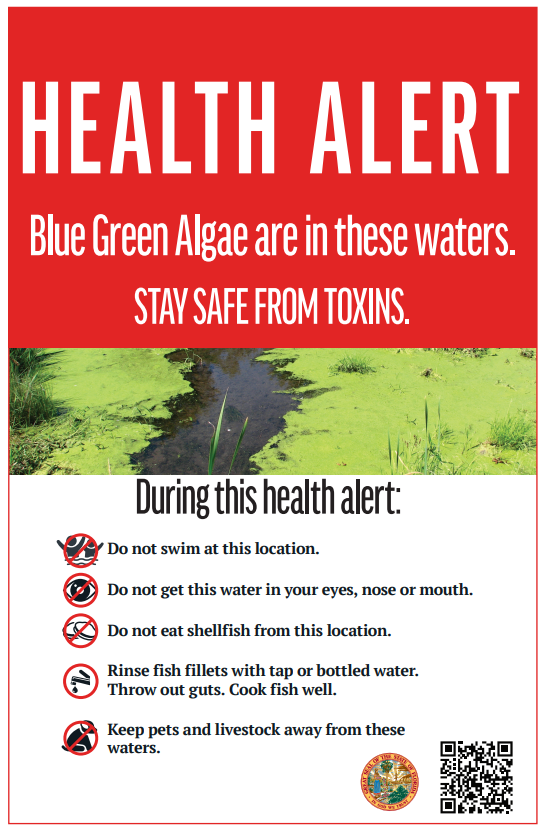 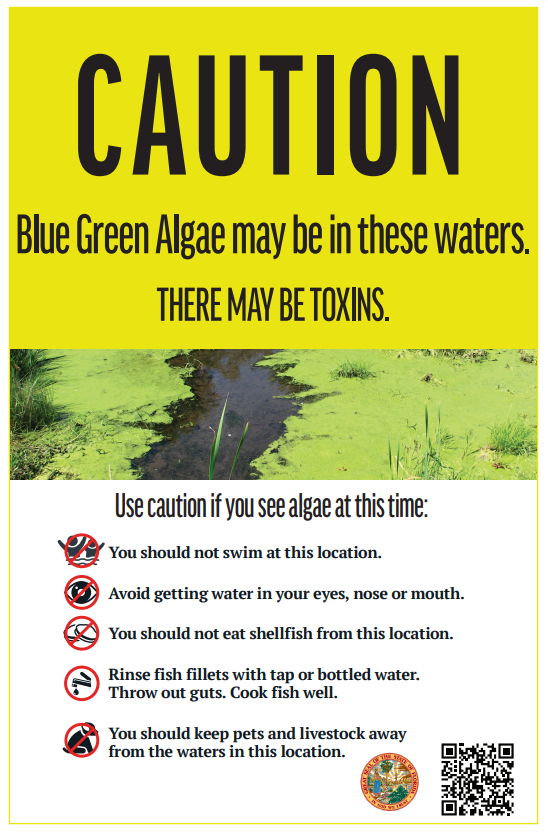 http://ww11.doh.state.fl.us/comm/_partners/aquatic_toxins_swim_it_shore_it/
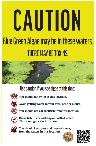 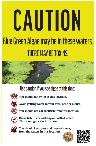 Caution Signs
“If you see algae, stay out of the water”
Placed at beginning of season
Removed at the end
Placed where public may contact HABs
Locations chosen with local partners
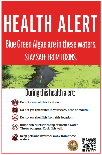 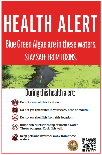 Health Alert Sign
Data driven 
Local decision whether to use 
Uses laboratory-certified data
Trigger is the presence of toxins
Negative toxin tests triggers removal
More messaging available
Local CHD website alert
Press release
Health Alert signage
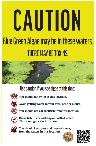 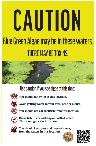 Caution Signs
Consistent statewide approach 

Real-time

Posted at public access points where blooms are present

Not reliant on toxin results

Easy to understand, clear message
Partner Communications
DOH HAB website - http://www.floridahealth.gov/environmental-health/aquatic-toxins/index.html 

DEP is developing a website where state partners can share water quality information with the public
Florida Healthy Beaches Program
Provides water quality monitoring of saltwater and brackish beaches
Uses enterococci (fecal bacteria) as water quality indicator
If bacteria levels are above the beach action value (BAV), an advisory is issued. Sign is placed on beach.
Remove sign when bacterial levels decrease
Monitors/collect samples in 30 coastal counties for 220 beaches

Different from cyanobacteria which is a freshwater organism monitored/sampled by DEP.
Fecal Bacteria Signage
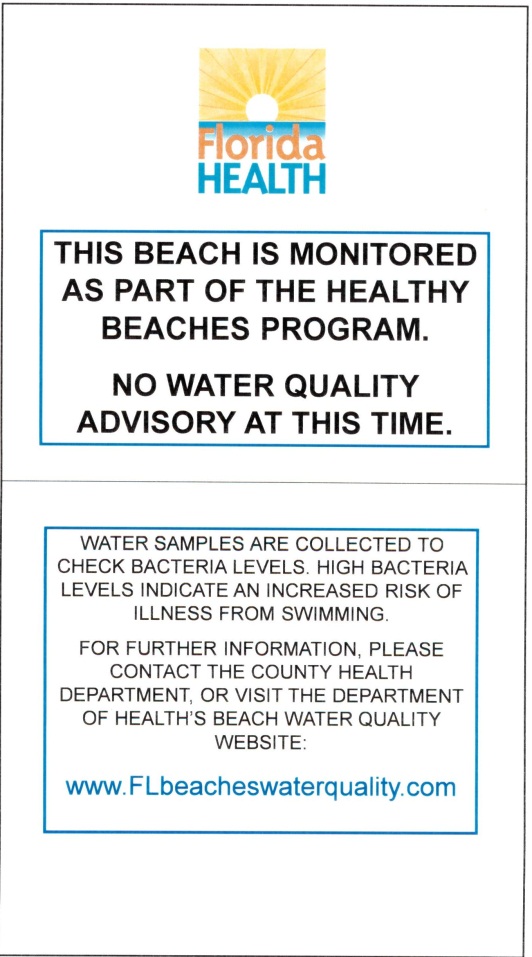 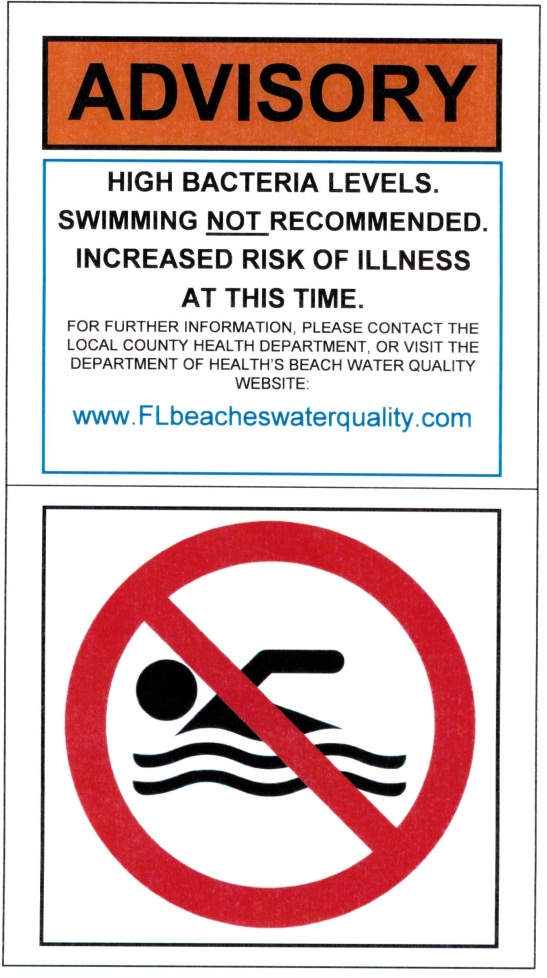 20
Appropriation 2019-2020
Appropriated $650,000 on July 1, 2019
DOH will:
Fund research on health impacts from algal toxins
Directly contract with universities through exempt procurement process
DOH contacted universities last week of July
Applications sent week of August 1; Deadline August 30
Scoring and contract execution in early September
Request for recurring funding in new legislative session
Research Priorities
Prevention: Focus on prevention of impacts from exposure to HAB toxins
Treatment: Focus on improved treatment of impacts from exposure to HAB toxins
Health Disparities: Contribute to reduction of impacts from exposure to HAB toxins resulting from health disparities due to race, ethnicity, or income
Screening: Improve screening accuracy, detect high-risk subgroups, and/or improve implementation of screening program to increase early detection or prevention of HAB-related illness
So, can you swim?
The answer is …
Yes….If the water is free of blooms; no caution sign
No….If the blooms are visible; caution sign

Check https://floridadep.gov/AlgalBloom for status

“If you see algae, stay out of the water”
Questions?
Dr. Kendra Goff
Bureau Chief & State Toxicologist 
Bureau of Environmental Health
Florida Department of Health